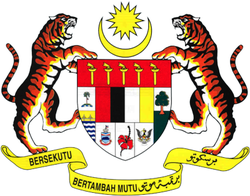 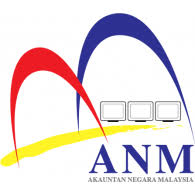 JABATAN AKAUNTAN NEGARA MALAYSIA NEGERI JOHOR
TAKLIMAT OPERASI PEJABAT PERAKAUNAN
TARIKH : 24 NOVEMBER 2019
27 RABIULAWAL 1441H
MASA : 8.00 – 1.00 TENGAHARI 
TEMPAT :DEWAN BESAR PUSAT ISLAM ISKANDAR JOHOR
KANDUNGAN
1
2
3
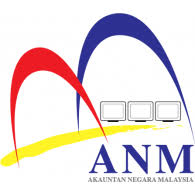 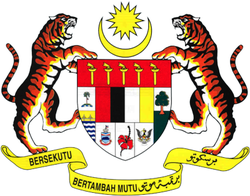 JABATAN AKAUNTAN NEGARA MALAYSIA NEGERI JOHOR
UNIT
AKAUN
KOD AKAUN GL A0122101 -Wang Tunai Belum Dibankkan (CIH)
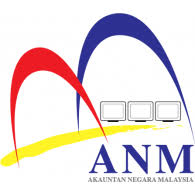 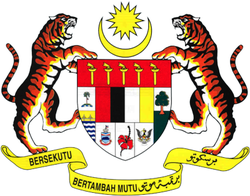 JABATAN AKAUNTAN NEGARA MALAYSIA NEGERI JOHOR
TARIKH AKHIR DOKUMEN KEWANGAN TAHUN 2019 (berdasarkan SPANM Bil 8/2018)
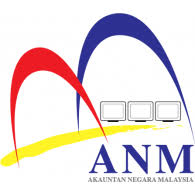 5
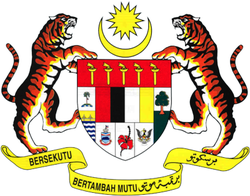 JABATAN AKAUNTAN NEGARA MALAYSIA NEGERI JOHOR
6
7
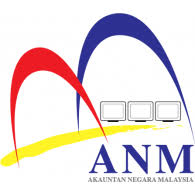 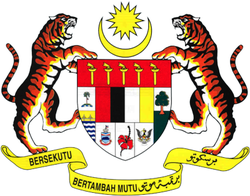 JABATAN AKAUNTAN NEGARA MALAYSIA NEGERI JOHOR
8
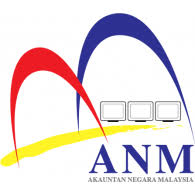 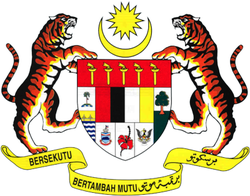 JABATAN AKAUNTAN NEGARA MALAYSIA NEGERI JOHOR
9
INVOIS/NOTA DEBIT/NOTA KREDIT AKB
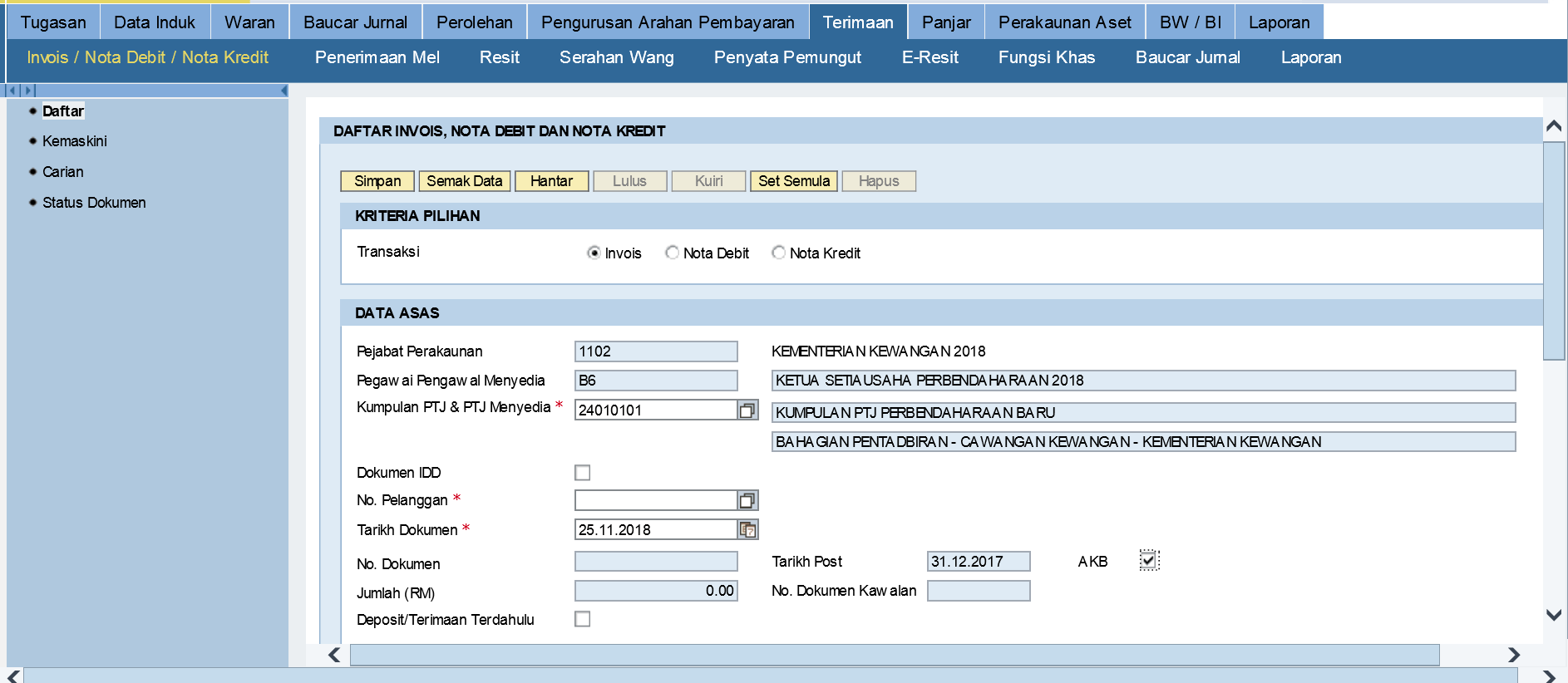 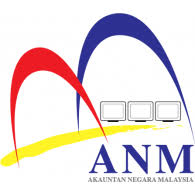 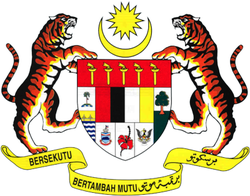 JABATAN AKAUNTAN NEGARA MALAYSIA NEGERI JOHOR
10
RESIT AKB
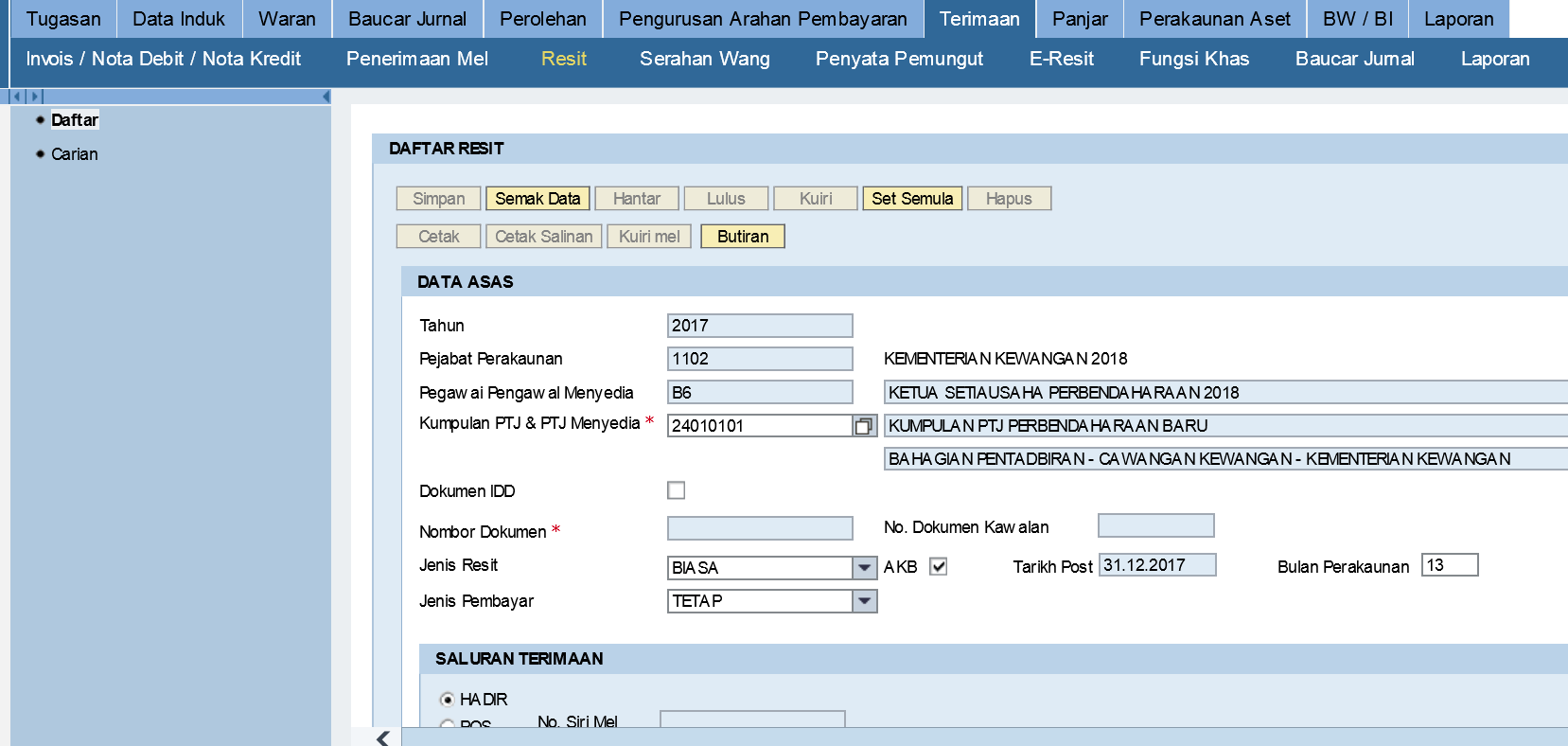 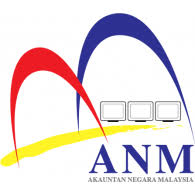 11
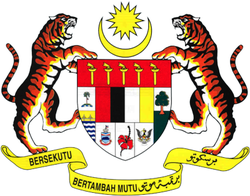 JABATAN AKAUNTAN NEGARA MALAYSIA NEGERI JOHOR
PENYATA PEMUNGUT 2020
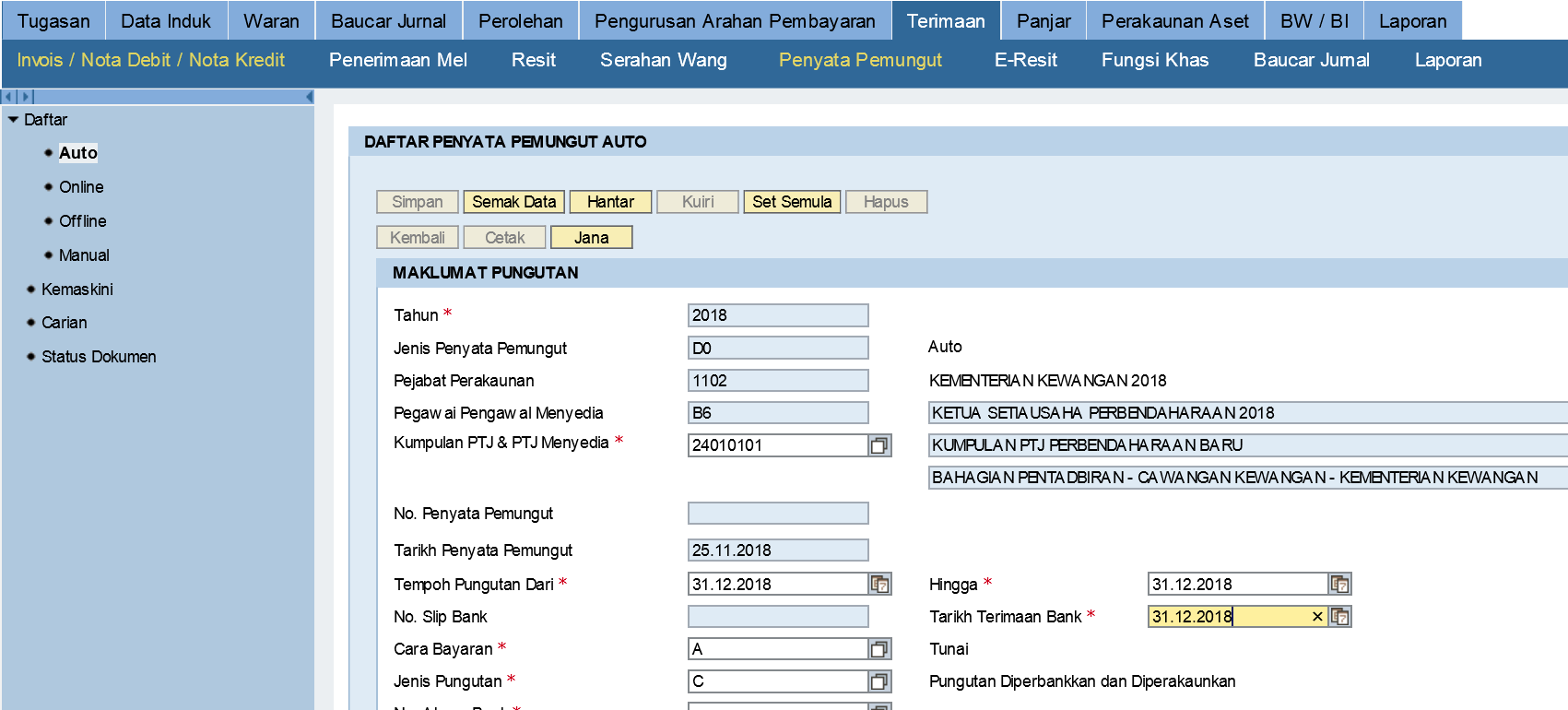 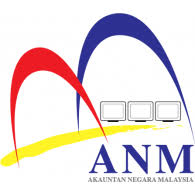 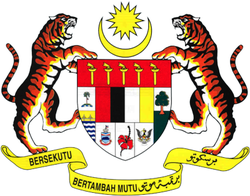 JABATAN AKAUNTAN NEGARA MALAYSIA NEGERI JOHOR
12
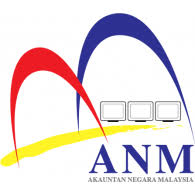 13
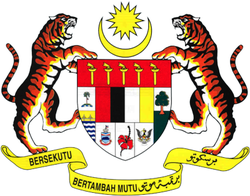 JABATAN AKAUNTAN NEGARA MALAYSIA NEGERI JOHOR
KOD PENJENISAN TERIMAAN
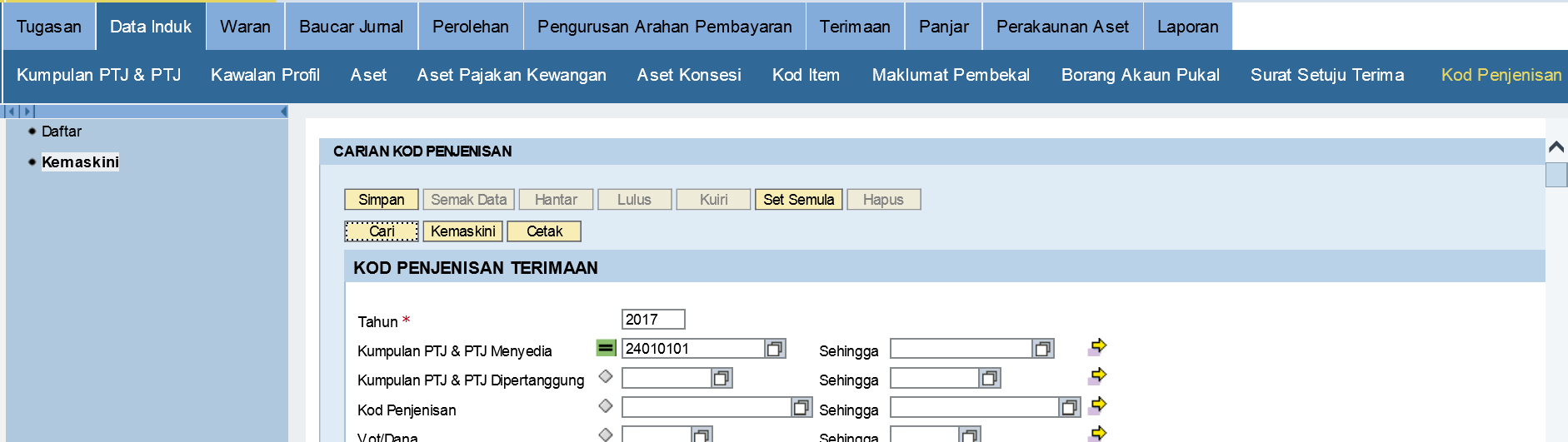 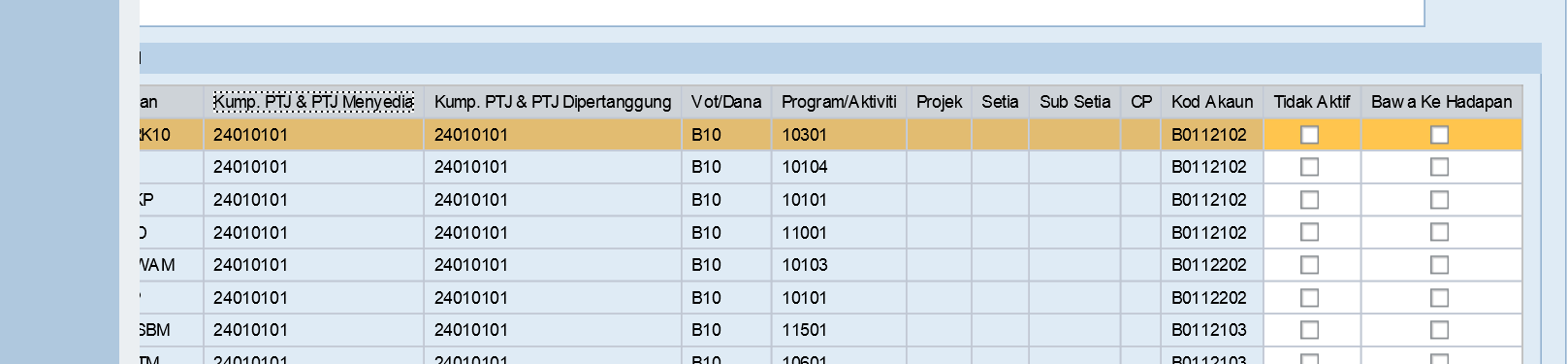 14
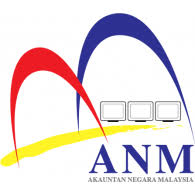 15
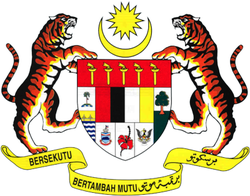 JABATAN AKAUNTAN NEGARA MALAYSIA NEGERI JOHOR
ISU-ISU
Terdapat resit pembayaran(document type DZ) telah dikeluarkan tetapi Penyata Pemungut belum disediakan.

Terdapat resit yang belum dibatalkan.
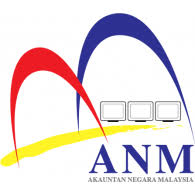 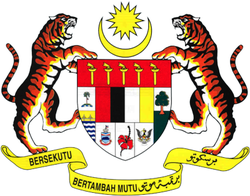 JABATAN AKAUNTAN NEGARA MALAYSIA NEGERI JOHOR
TINDAKAN PTJ
PTJ hendaklah membuat semakan  status resit yang  dikeluarkan. 

Transaksi Wang Tunai Belum Dibankkan/CIH hendaklah diselesaikan dalam bulan tersebut.

Bagi resit yang hendak dibatalkan, perlu dibuat segera di Modul Terimaan > Baucar Jurnal > Batal Resit 
     (DF-Penyedia &Pelulus)
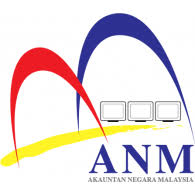 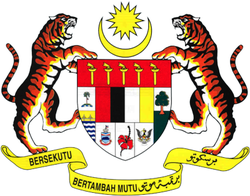 JABATAN AKAUNTAN NEGARA MALAYSIA NEGERI JOHOR
BAUCAR JURNAL
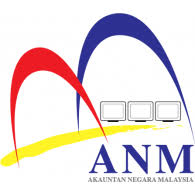 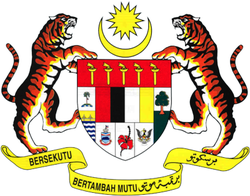 JABATAN AKAUNTAN NEGARA MALAYSIA NEGERI JOHOR
Baucar Jurnal AKB/ Bulan Perakaunan 13/14/15/16
Waran Peruntukan AKB
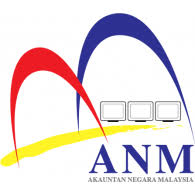 19
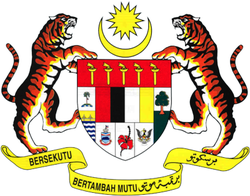 JABATAN AKAUNTAN NEGARA MALAYSIA NEGERI JOHOR
Baucar Jurnal AKB/ Bulan Perakaunan 13/14/15/16
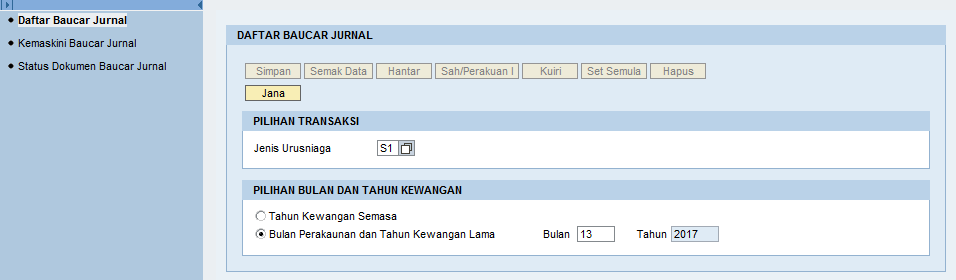 3
1
2
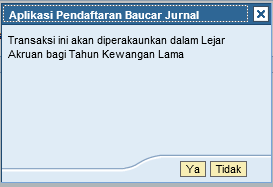 20
Skrin Daftar Baucar Jurnal

1 – Masukkan Jenis Urusniaga 
2 – Klik radio button  Bulan Perakaunan dan Tahun Kewangan Lama (Tahun semasa minus 1) dan masukkan Bulan = 13/14/15/16 
3 – Klik JANA
4 – Skrin Popup akan dikeluarkan 
5 – Klik Ya sekiranya ingin meneruskan tindakan
4
5
Baucar Jurnal AKB/ Bulan Perakaunan 13/14/15/16 (samb.)
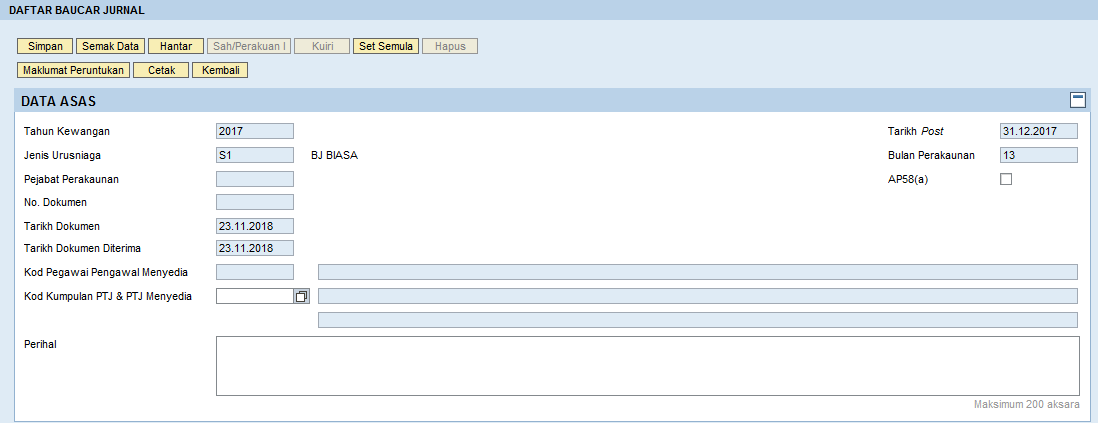 Tarikh Post = 31.12.20XX (Tahun semasa minus 1)

Bulan Perakaunan = 13/14/15/16 ( = bulan yang dimasukkan pada skrin sebelum)
21
Waran Peruntukan AKB
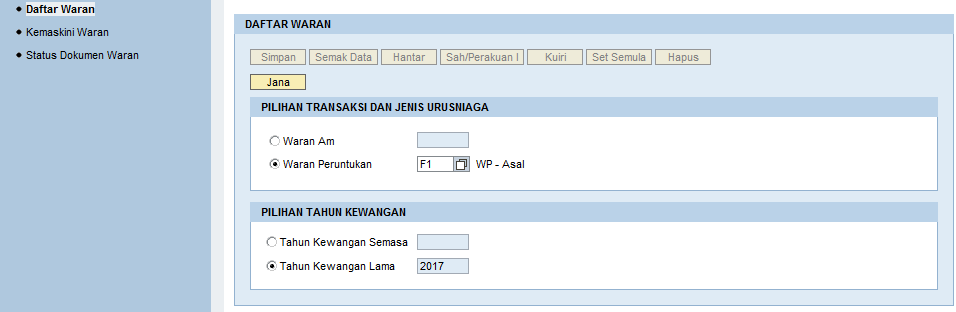 3
1
2
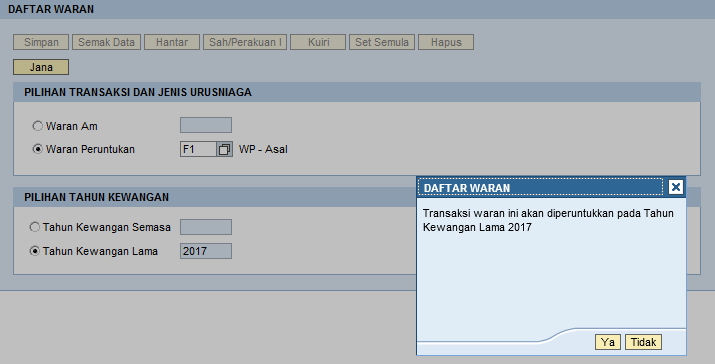 22
4
Skrin Daftar Waran

1 – Klik radio button Waran Peruntukan dan masukkan Jenis Urusniaga 
2 – Klik radio button Tahun Kewangan Lama (Tahun semasa minus 1)
3 – Klik JANA
4 – Skrin Popup akan dikeluarkan 
5 – Klik Ya sekiranya ingin meneruskan tindakan
5
Waran Peruntukan AKB (samb.)
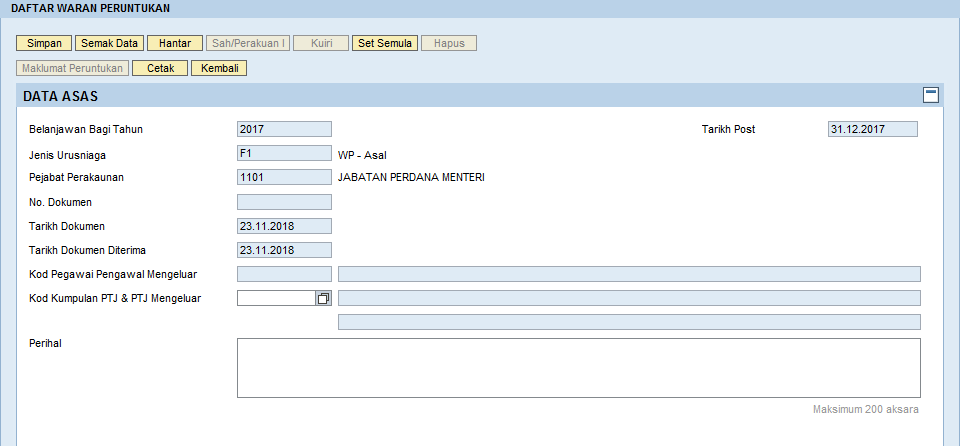 Tarikh Post = 31.12.20XX (Tahun semasa minus 1)
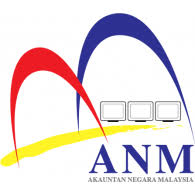 23
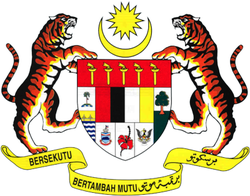 JABATAN AKAUNTAN NEGARA MALAYSIA NEGERI JOHOR
PEROLEHAN DENGAN PESANAN KERAJAAN e-PEROLEHAN
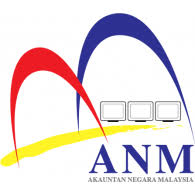 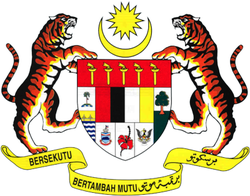 JABATAN AKAUNTAN NEGARA MALAYSIA NEGERI JOHOR
TINDAKAN PTJ
1. PTJ hendaklah memastikan semua perolehan bekalan/ perkhidmatan/ kerja yang telah diterima/ dilaksana diselesaikan sehingga Arahan Pembayaran dengan mengambil tindakan seperti berikut: 

(i) Mendapatkan invois daripada pembekal dengan segera bagi bekalan/perkhidmatan/kerja yang telah diterima; 

(ii) Memastikan proses padanan bayaran daripada sistem ePerolehan diselesaikan; dan 

(iii) Memastikan Arahan Pembayaran diselesaikan 
sehingga Peraku 2
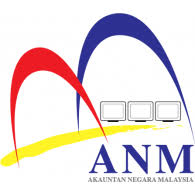 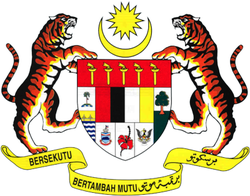 JABATAN AKAUNTAN NEGARA MALAYSIA NEGERI JOHOR
2.  PTJ hendaklah mengambil tindakan berikut bagi bekalan/ perkhidmatan/ kerja tidak diterima/ dilaksana sepenuhnya: 

(i) Pesanan Kerajaan (Bekalan/ Perkhidmatan) 
Menyediakan Arahan Pengurangan Kuantiti Bekalan/ Perkhidmatan (SI) bagi baki bekalan/perkhidmatan yang belum diterima; atau 

(ii) Tanggungan Kontrak Kerajaan (Bekalan/ Perkhidmatan/ Kerja) 
Menyediakan perubahan pesanan/ tanggungan kontrak Kerajaan (VO) bagi baki yang tidak dapat diselesaikan.
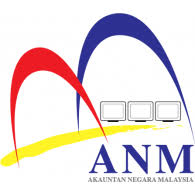 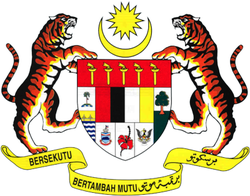 JABATAN AKAUNTAN NEGARA MALAYSIA NEGERI JOHOR
PTJ juga perlu memastikan setelah membuat padanan bayaran wajib membuat Arahan Pembayaran sehingga Peraku 2. 

3. Dokumen P1 & P2 yang tidak sampai status padanan bayaran (80) perlu dikuiri dan dibatalkan. Dokumen yang telah dibuat GRN akan dibayar secara Tanpa Pesanan Kerajaan (AP58(a)) pada tahun 2020. Jika setakat LO sahaja, perlu mengeluarkan LO pada tahun 2020.
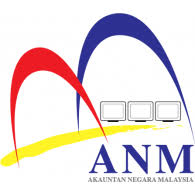 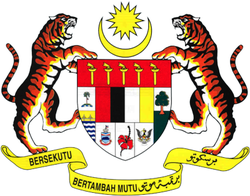 JABATAN AKAUNTAN NEGARA MALAYSIA NEGERI JOHOR
PEROLEHAN DENGAN PESANAN KERAJAAN iGFMAS
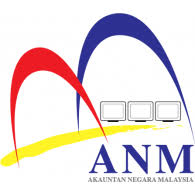 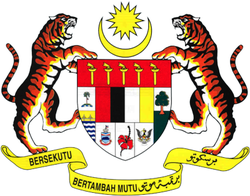 JABATAN AKAUNTAN NEGARA MALAYSIA NEGERI JOHOR
TINDAKAN PTJ
1. PTJ hendaklah memastikan semua perolehan bekalan/ perkhidmatan/ kerja yang telah diterima/ dilaksana diselesaikan sehingga Arahan Pembayaran dengan mengambil tindakan seperti berikut: 

(i) Mendapatkan invois daripada pembekal dengan segera bagi bekalan/perkhidmatan/kerja yang telah diterima; 

(ii) Memastikan Arahan Pembayaran diselesaikan sehingga Peraku 2
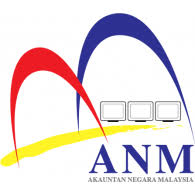 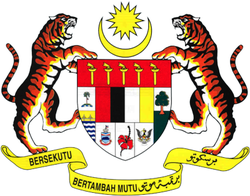 JABATAN AKAUNTAN NEGARA MALAYSIA NEGERI JOHOR
2.  PTJ hendaklah mengambil tindakan berikut bagi bekalan/ perkhidmatan/ kerja tidak diterima/ dilaksana sepenuhnya: 

(i) P3 & P4 - Pesanan / Tanggungan Kontrak Kerajaan (Bekalan/ Perkhidmatan) 
Menyediakan Arahan Pengurangan Kuantiti Bekalan/ Perkhidmatan (SI) bagi baki bekalan/perkhidmatan yang belum diterima; atau 

(ii) P6 & P7 - Pesanan / Tanggungan Kontrak Kerajaan (Kerja)
Menyediakan perubahan pesanan/ tanggungan kontrak Kerajaan (VO) bagi baki yang tidak dapat diselesaikan. 

(iii) PTJ juga perlu memastikan Arahan Pembayaran bagi bekalan/ perkhidmatan/ kerja yang telah diterima diselesaikan sehingga Peraku 2.
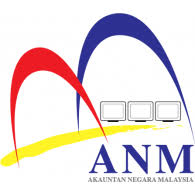 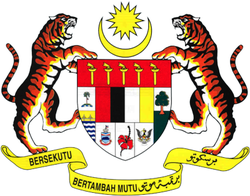 JABATAN AKAUNTAN NEGARA MALAYSIA NEGERI JOHOR
3.  Pesanan Kerajaan yang menggunakan Dana selain Dana Amanah akan dibawa dalam proses PAT.

PAT akan dibuat selepas Waran Peruntukan 2020 dikemaskinikan atau Waran Kosong disediakan. 

Tempoh PAT 2 Januari 2020 hingga 8 Januari 2020.
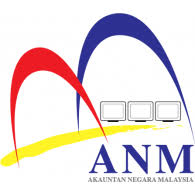 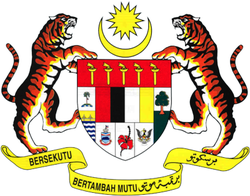 JABATAN AKAUNTAN NEGARA MALAYSIA NEGERI JOHOR
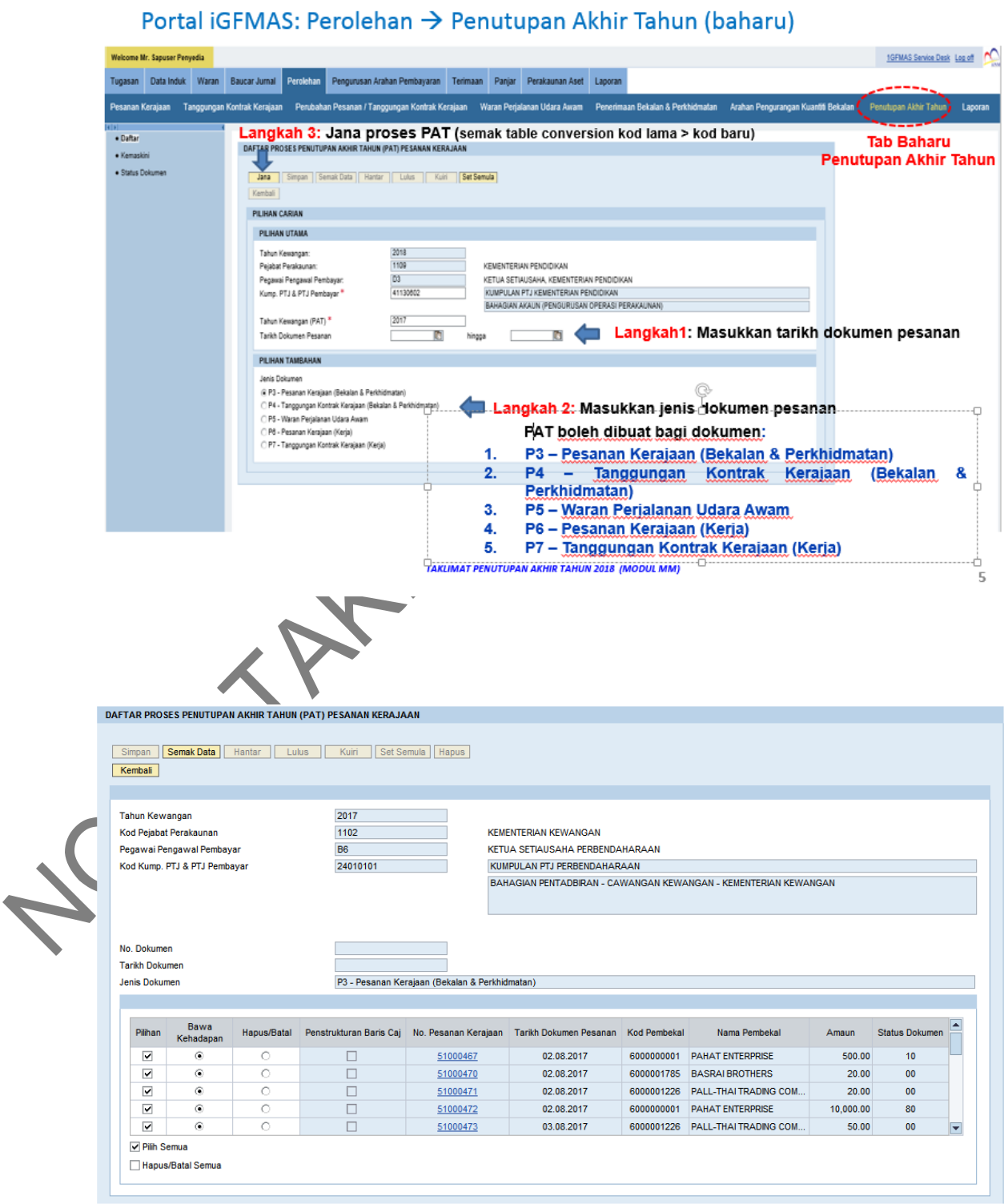 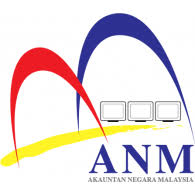 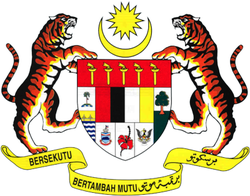 JABATAN AKAUNTAN NEGARA MALAYSIA NEGERI JOHOR
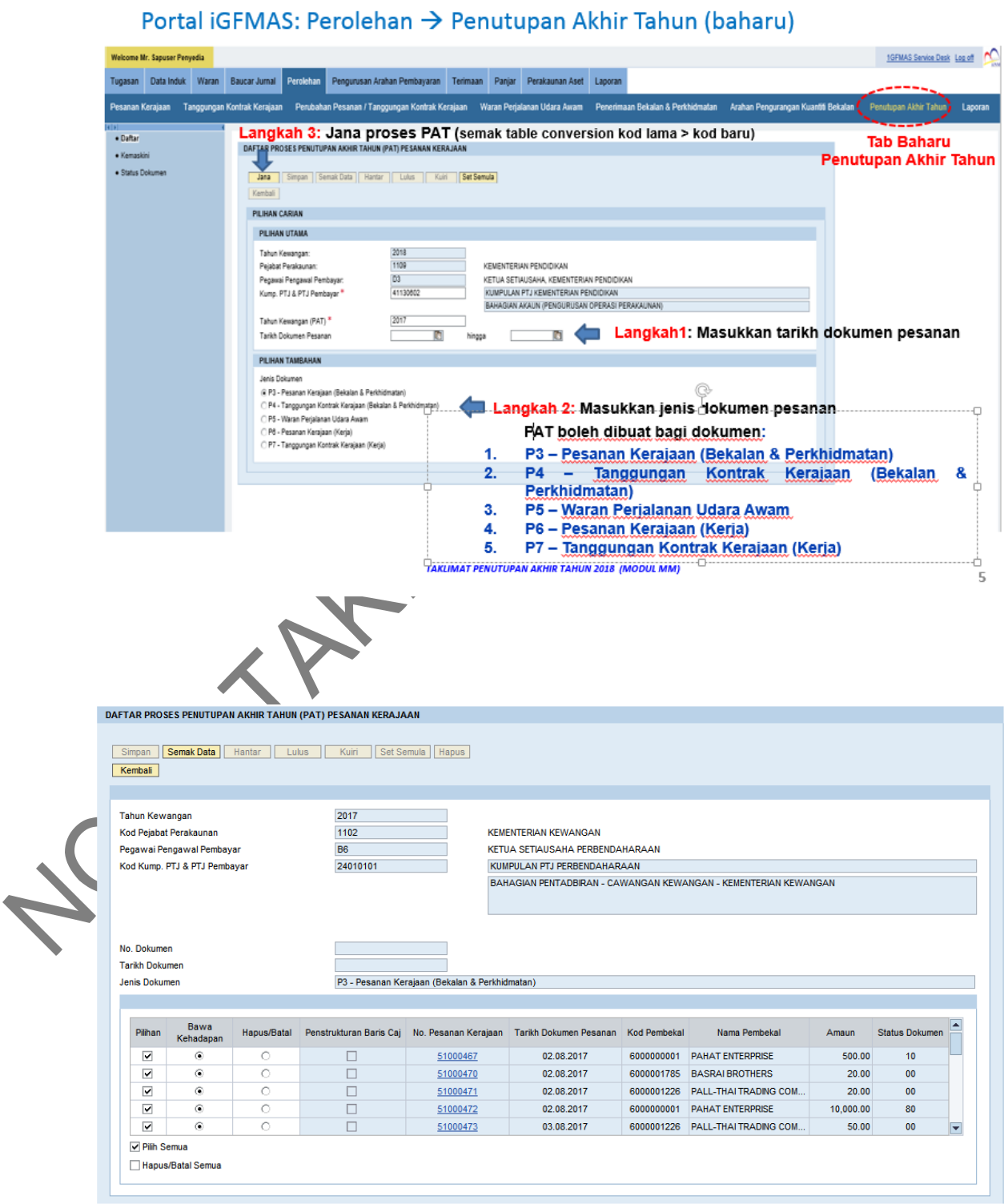 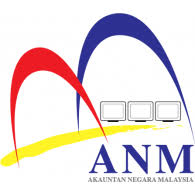 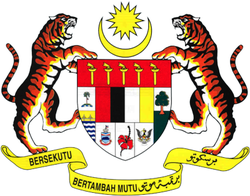 JABATAN AKAUNTAN NEGARA MALAYSIA NEGERI JOHOR
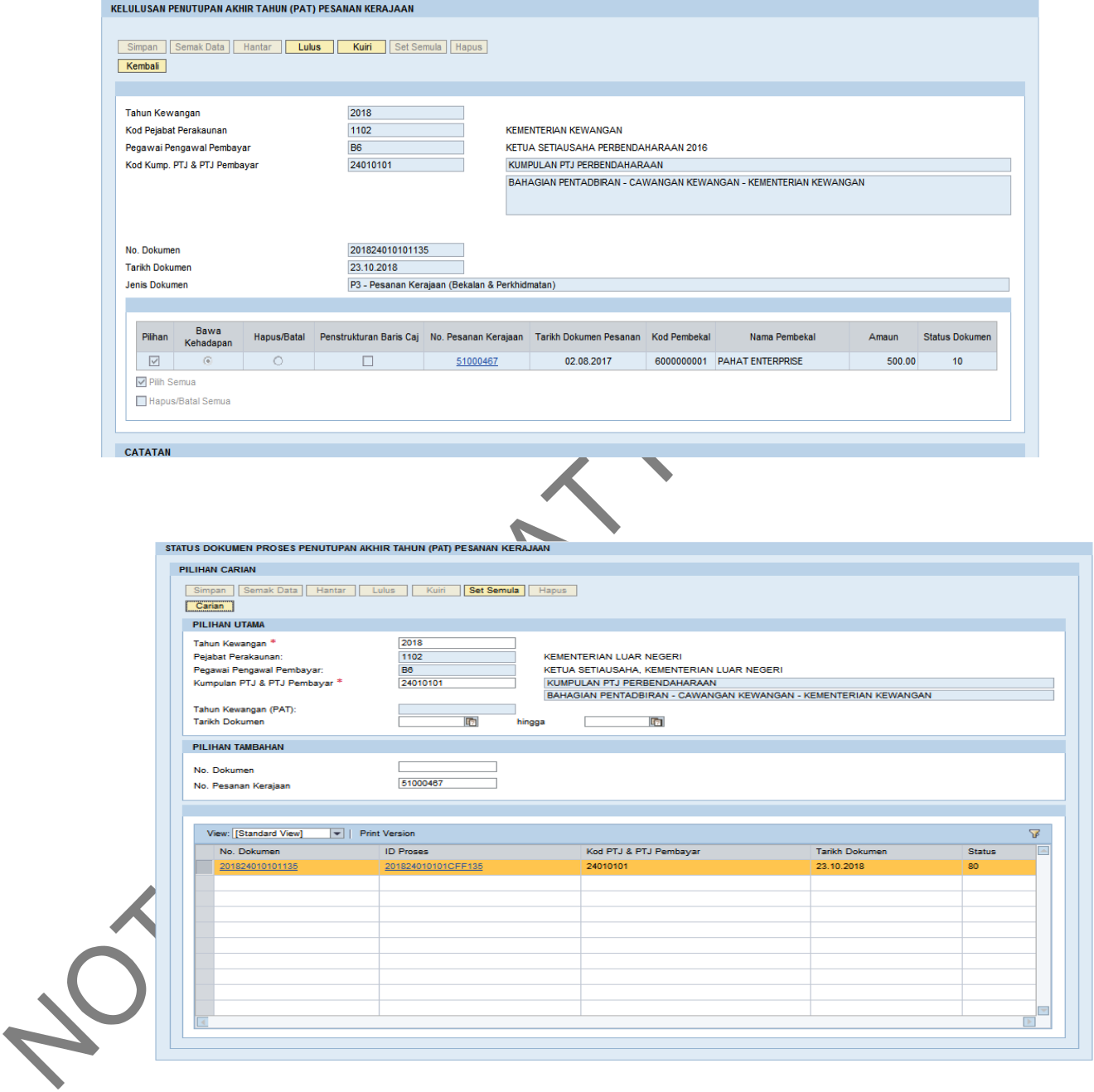 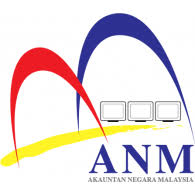 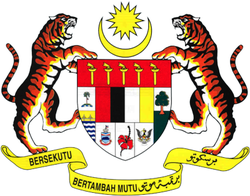 JABATAN AKAUNTAN NEGARA MALAYSIA NEGERI JOHOR
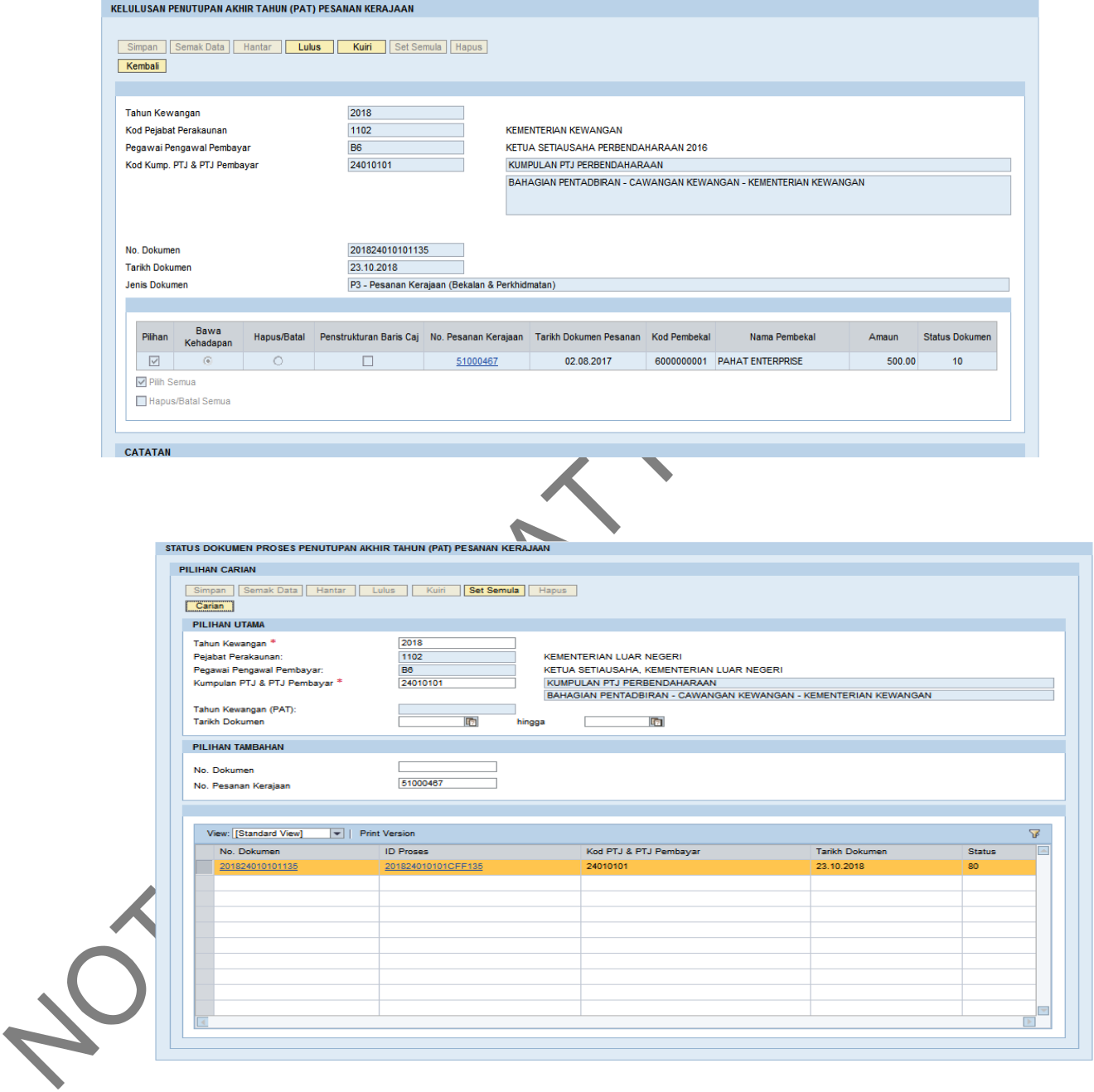 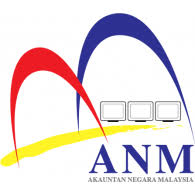 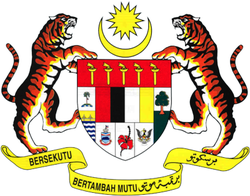 JABATAN AKAUNTAN NEGARA MALAYSIA NEGERI JOHOR
PEROLEHAN DENGAN PESANAN KERAJAAN e-PEROLEHANiGFMAS
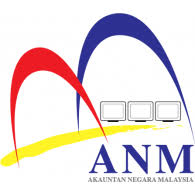 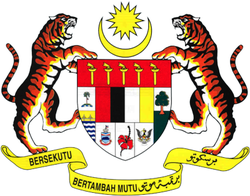 JABATAN AKAUNTAN NEGARA MALAYSIA NEGERI JOHOR
ISU-ISU
Terdapat penerimaan bekalan/perkhidmatan yang tidak dibuat bayaran sehingga lebih 14 hari selepas peraku 1 dibuat.

Kesilapan Penerimaan bekalan/ perkhidmatan yang tidak dibatalkan dan tiada tindakan di ambil oleh pihak PTJ.
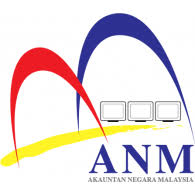 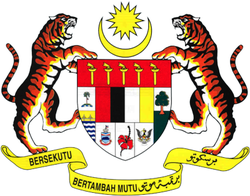 JABATAN AKAUNTAN NEGARA MALAYSIA NEGERI JOHOR
KOD AKAUN GL A291101 -Akaun Penyelesaian Panjar Wang Runcit
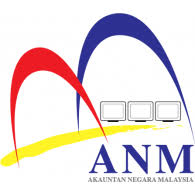 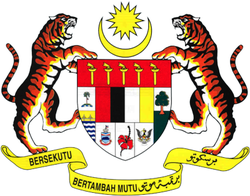 JABATAN AKAUNTAN NEGARA MALAYSIA NEGERI JOHOR
Panjar Wang Runcit
Tarikh Akhir 5.12.2019 (Khamis)
Tarikh Akhir 9.12.19 (Isnin)
Panjar Wang Runcit
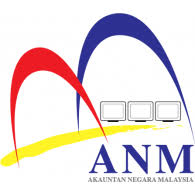 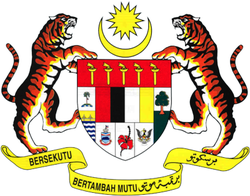 JABATAN AKAUNTAN NEGARA MALAYSIA NEGERI JOHOR
Panjar Wang Runcit (samb)
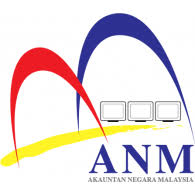 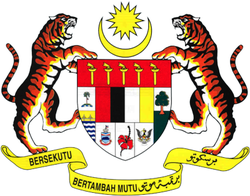 JABATAN AKAUNTAN NEGARA MALAYSIA NEGERI JOHOR
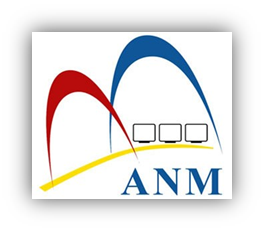 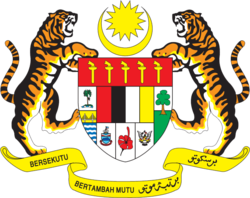 JABATAN AKAUNTAN NEGARA MALAYSIA NEGERI JOHOR
TATACARA PENJANAAN SIJIL PERAKUAN PANJAR
Human resources slide 5
MODUL PANJAR LAPORAN SIJIL PERAKUAN PANJAR
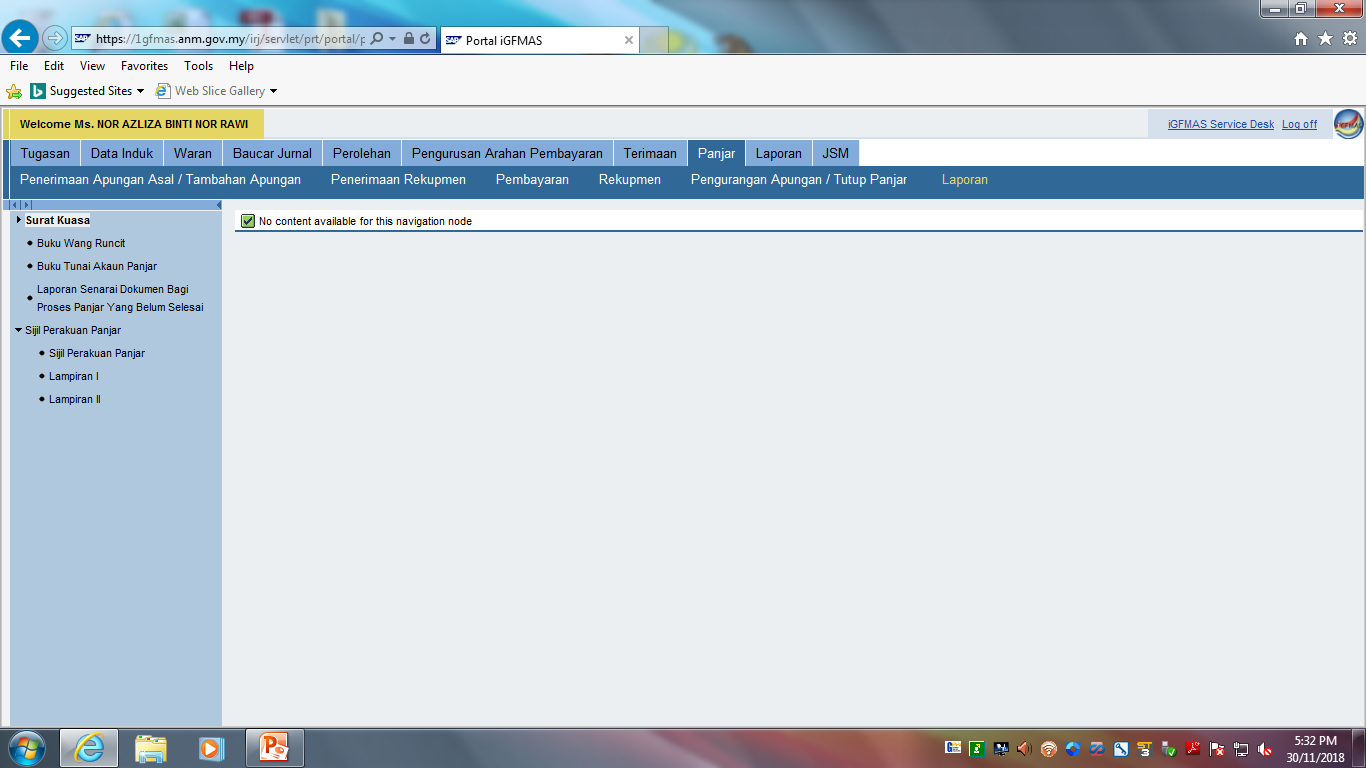 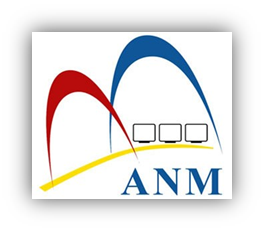 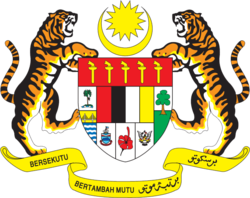 JABATAN AKAUNTAN NEGARA MALAYSIA NEGERI JOHOR
TATACARA PENJANAAN SIJIL PERAKUAN PANJAR
Human resources slide 5
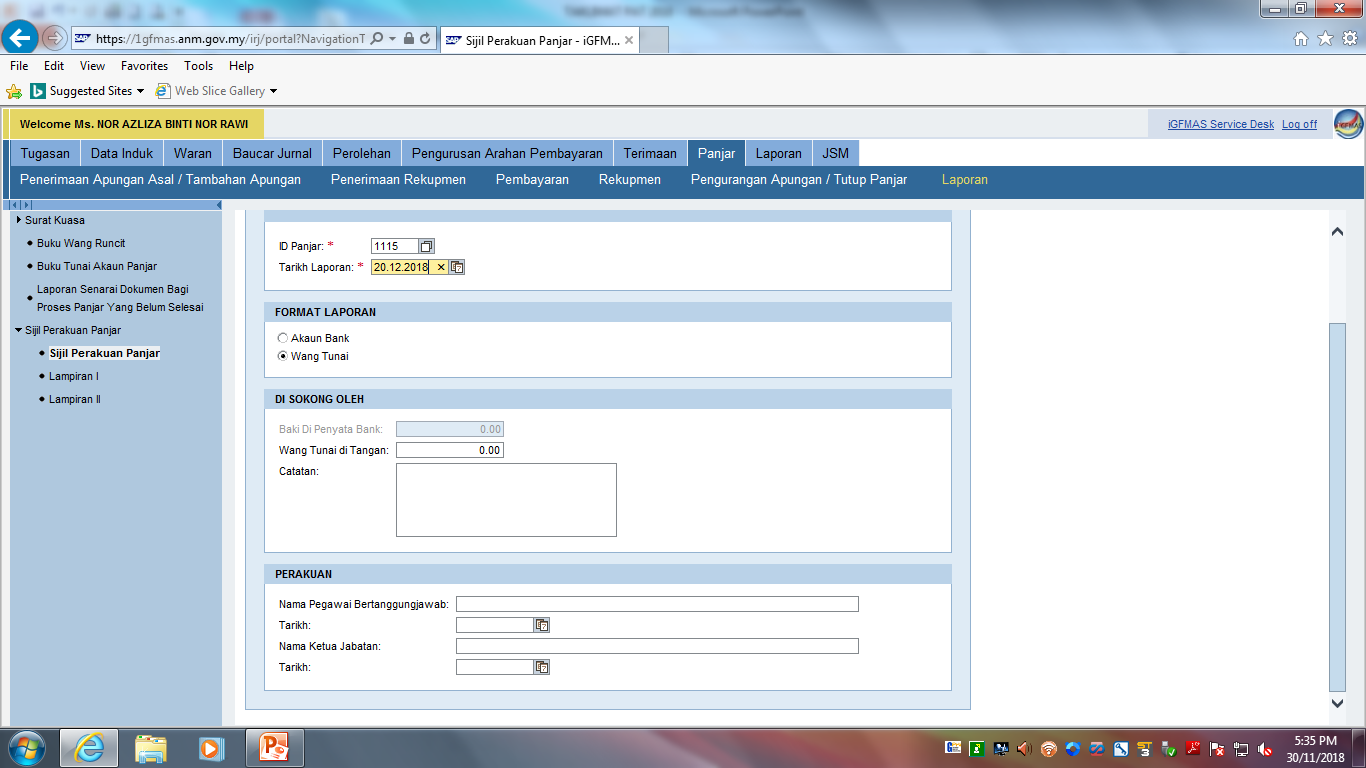 17.12.2018
17.12.2018
Masukkan baki wang tunai di tangan
Isi maklumat  pegawai di ruangan perakuan
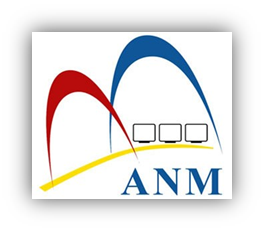 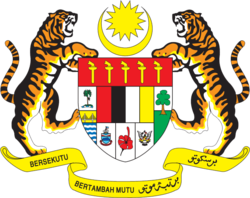 JABATAN AKAUNTAN NEGARA MALAYSIA NEGERI JOHOR
TATACARA PENJANAAN SIJIL PERAKUAN PANJAR
Human resources slide 5
CETAK LAMPIRAN I DAN II
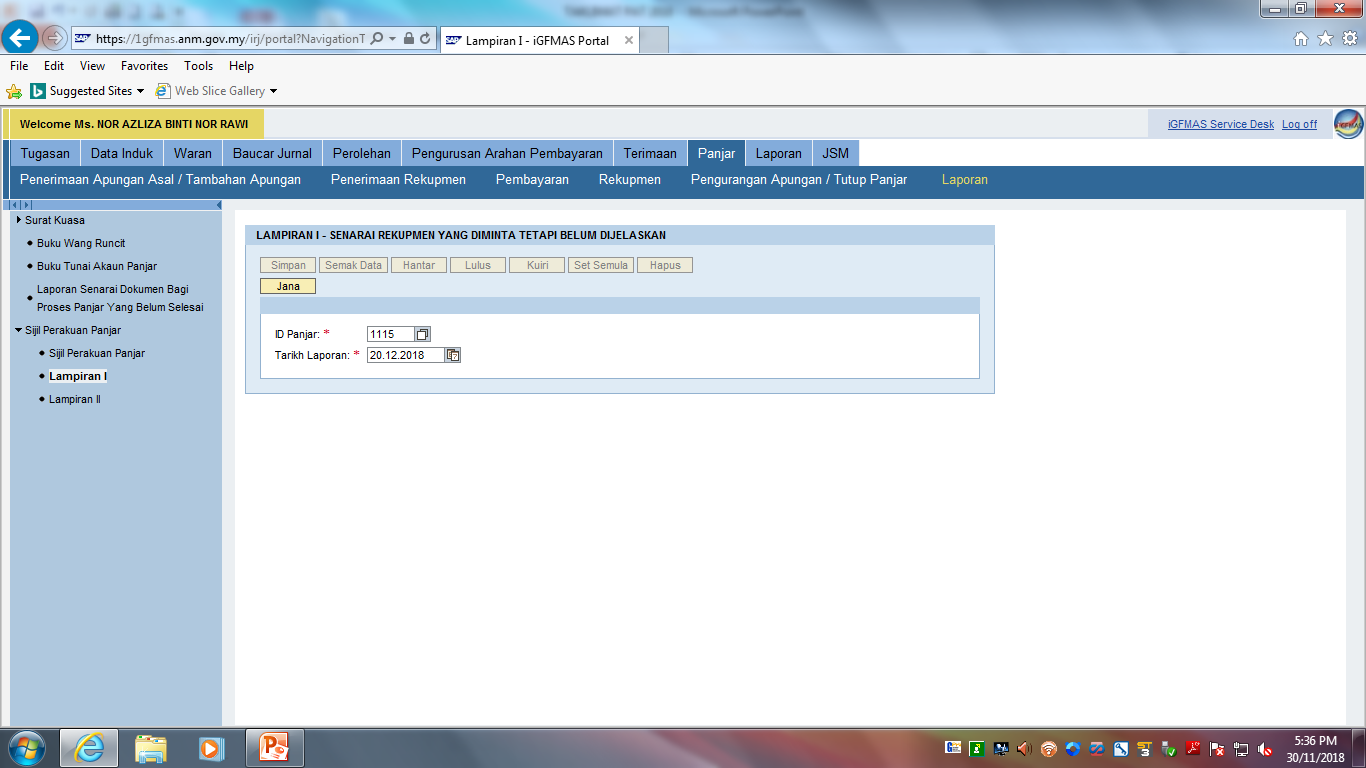 17.12.2018
17.12.2018
ISU-ISU
Baucar kecil melangkau bulan dan penggunaan dana yang salah

Rekupmen panjar lewat dibuat perakuan 2

Lambat menyemak status e-maklum

Lambat menunaikan e-maklum

Lambat membuat Perakuan 2

Amaun di rekupmen dan penerimaan rekupmen lain
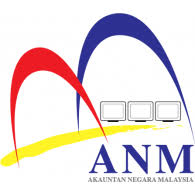 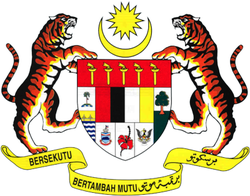 JABATAN AKAUNTAN NEGARA MALAYSIA NEGERI JOHOR
Kod Akaun A02991101 -Akaun Penyelesaian Panjar Khas
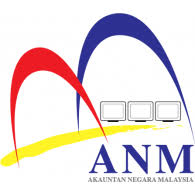 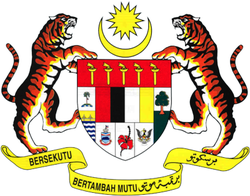 JABATAN AKAUNTAN NEGARA MALAYSIA NEGERI JOHOR
Panjar Khas Yang Menggunakan Modul Panjar di Portal iGFMAS
Tarikh Akhir 9.12.2019 (Isnin)
Tarikh Akhir 12.12.19 (Khamis)
Panjar Khas Yang Menggunakan Modul Panjar di Portal iGFMAS
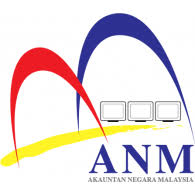 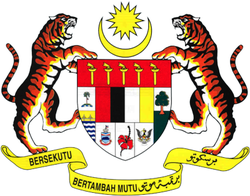 JABATAN AKAUNTAN NEGARA MALAYSIA NEGERI JOHOR
Panjar Khas Yang Menggunakan Modul Panjar di Portal iGFMAS (samb)
Panjar Khas Yang TIDAK Menggunakan Modul Panjar di Portal iGFMAS
Tindakan : PTJ & PP
Tarikh Akhir 
9.12.2019
Tindakan : PTJ
Tarikh Akhir 
12.12.2019
Tindakan : PTJ
Tarikh Akhir 
12.12.2019
ISU-ISU
Baucar kecil melangkau bulan 

Rekupmen panjar lewat dibuat perakuan 2

Lambat menyemak status e-maklum

Lambat menunaikan e-maklum

Lambat membuat Perakuan 2

Amaun di rekupmen dan penerimaan rekupmen lain
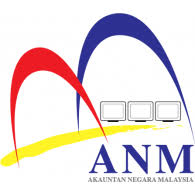 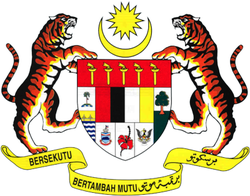 JABATAN AKAUNTAN NEGARA MALAYSIA NEGERI JOHOR
AKAUN BELUM TERIMA(A0481101)
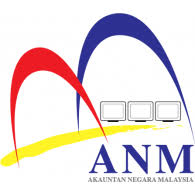 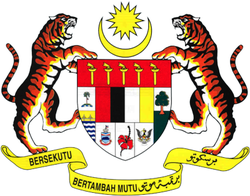 JABATAN AKAUNTAN NEGARA MALAYSIA NEGERI JOHOR
ISU-ISU
Terdapat invois yang dikeluarkan masih tidak dibuat resit.

Resit dikeluarkan tanpa menarik invois.
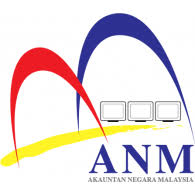 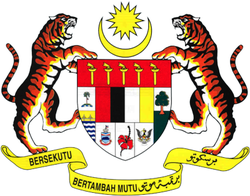 JABATAN AKAUNTAN NEGARA MALAYSIA NEGERI JOHOR
TINDAKAN PTJ
Dalam pesekitaran iGFMAS laporan berikut boleh digunakan bagi tujuan pemantauan ABT pelanggan :

Laporan Invois terperinci 

Laporan Terperinci Tempoh Usia Hutang

Laporan Dokumen Pelanggan

Semua PTJ perlu menjana dan menyemak setiap minggu laporan tersebut bagi memastikan bayaran dapat dikutip dengan kadar segera.

Rujukan SPANM BIL.3/2019 (Lampiran E).
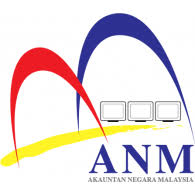 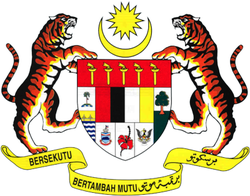 JABATAN AKAUNTAN NEGARA MALAYSIA NEGERI JOHOR
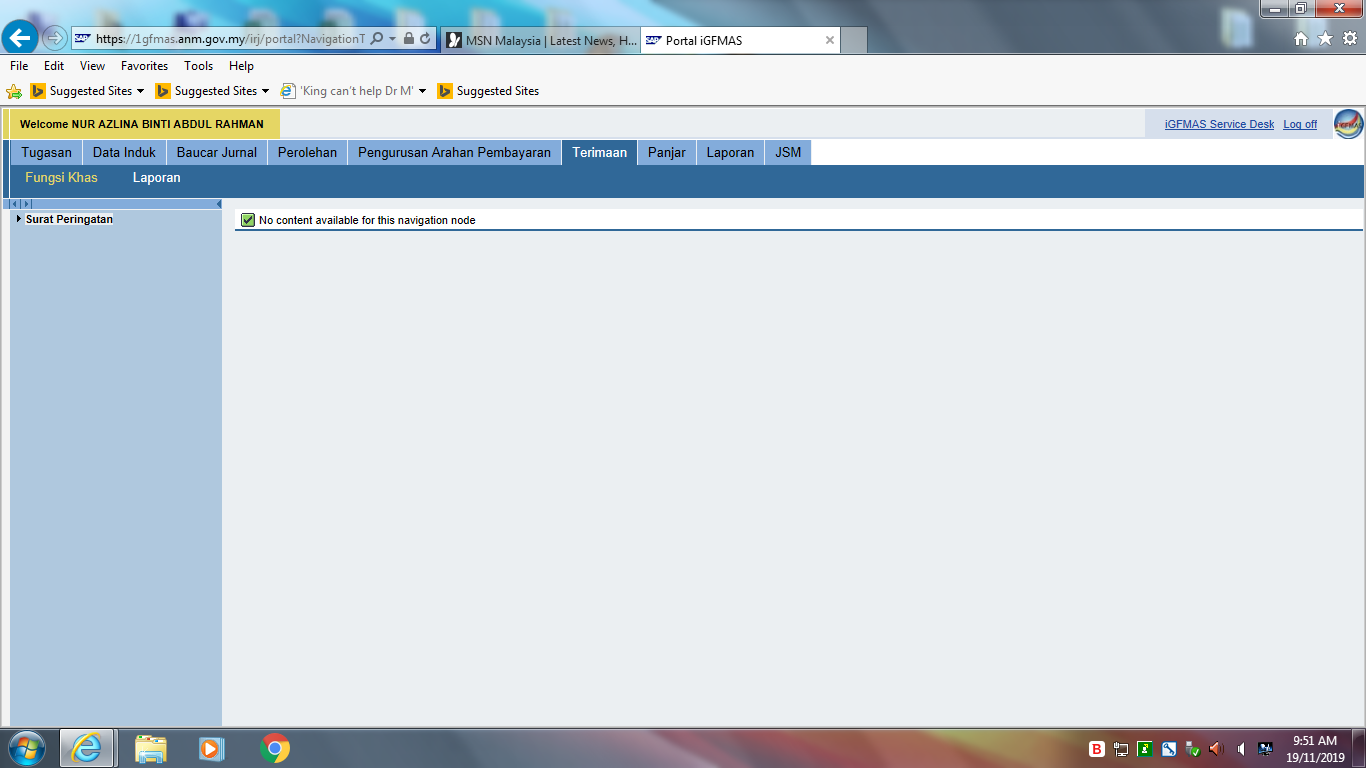 Klik Modul Terimaan
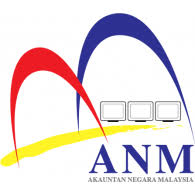 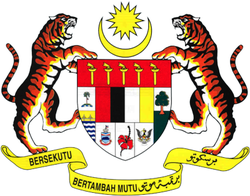 JABATAN AKAUNTAN NEGARA MALAYSIA NEGERI JOHOR
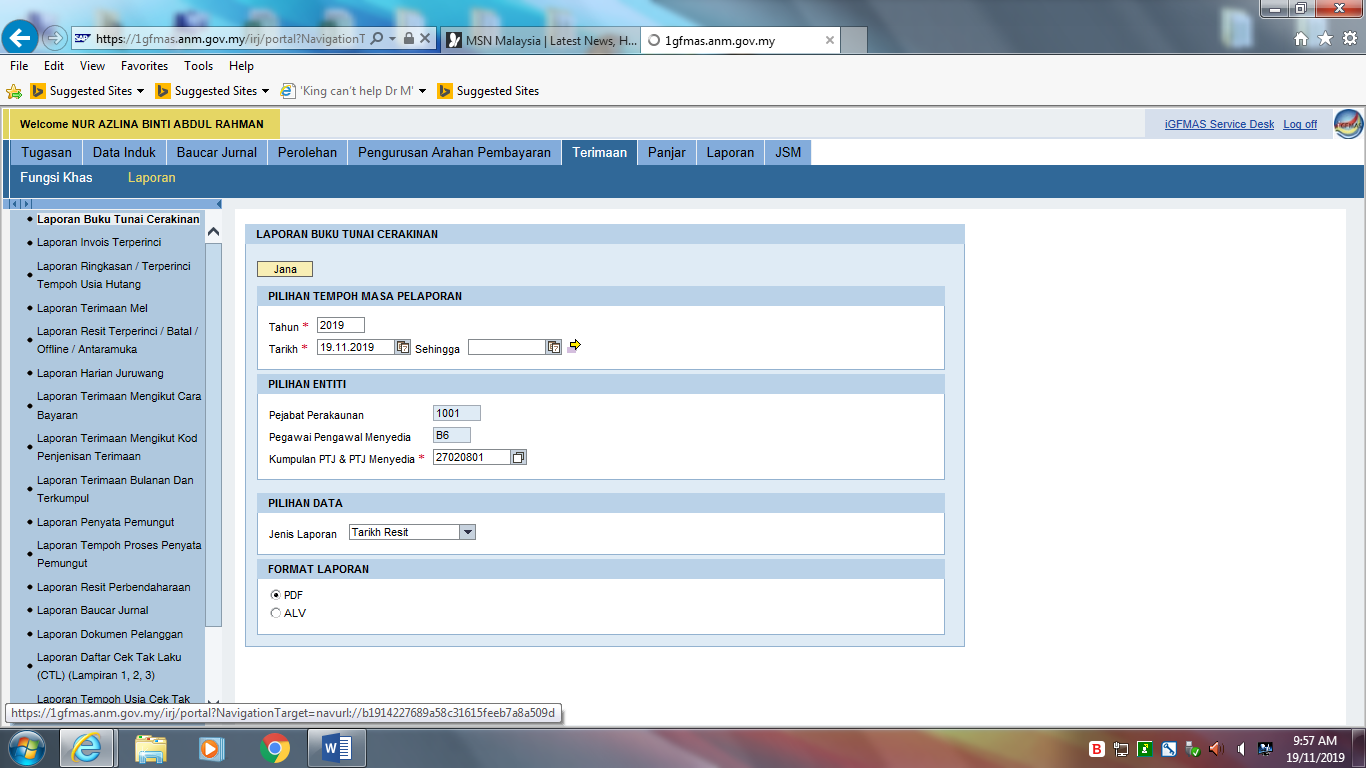 Klik laporan
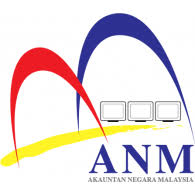 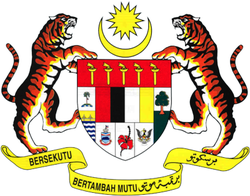 JABATAN AKAUNTAN NEGARA MALAYSIA NEGERI JOHOR
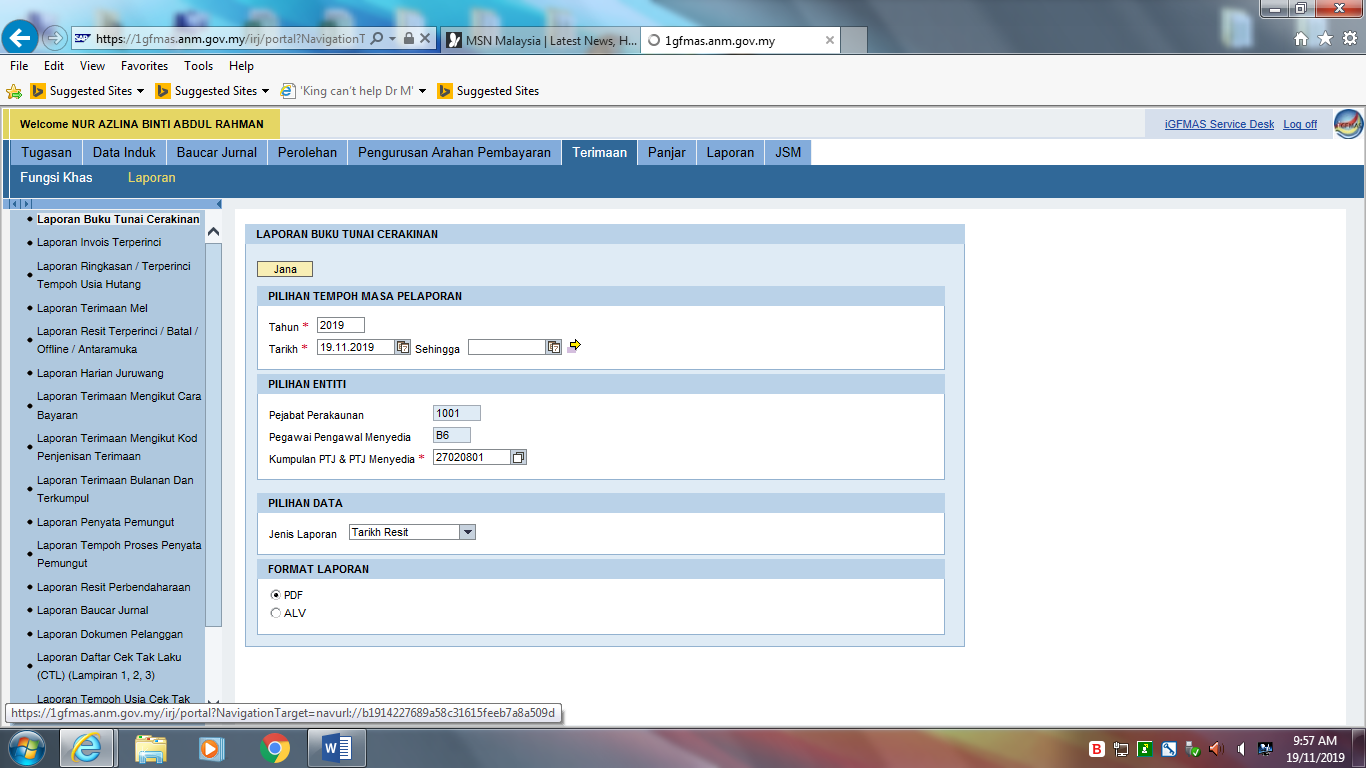 Klik laporan invois Terperinci
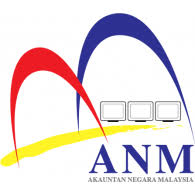 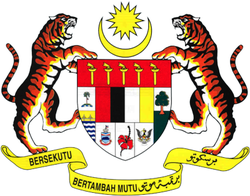 JABATAN AKAUNTAN NEGARA MALAYSIA NEGERI JOHOR
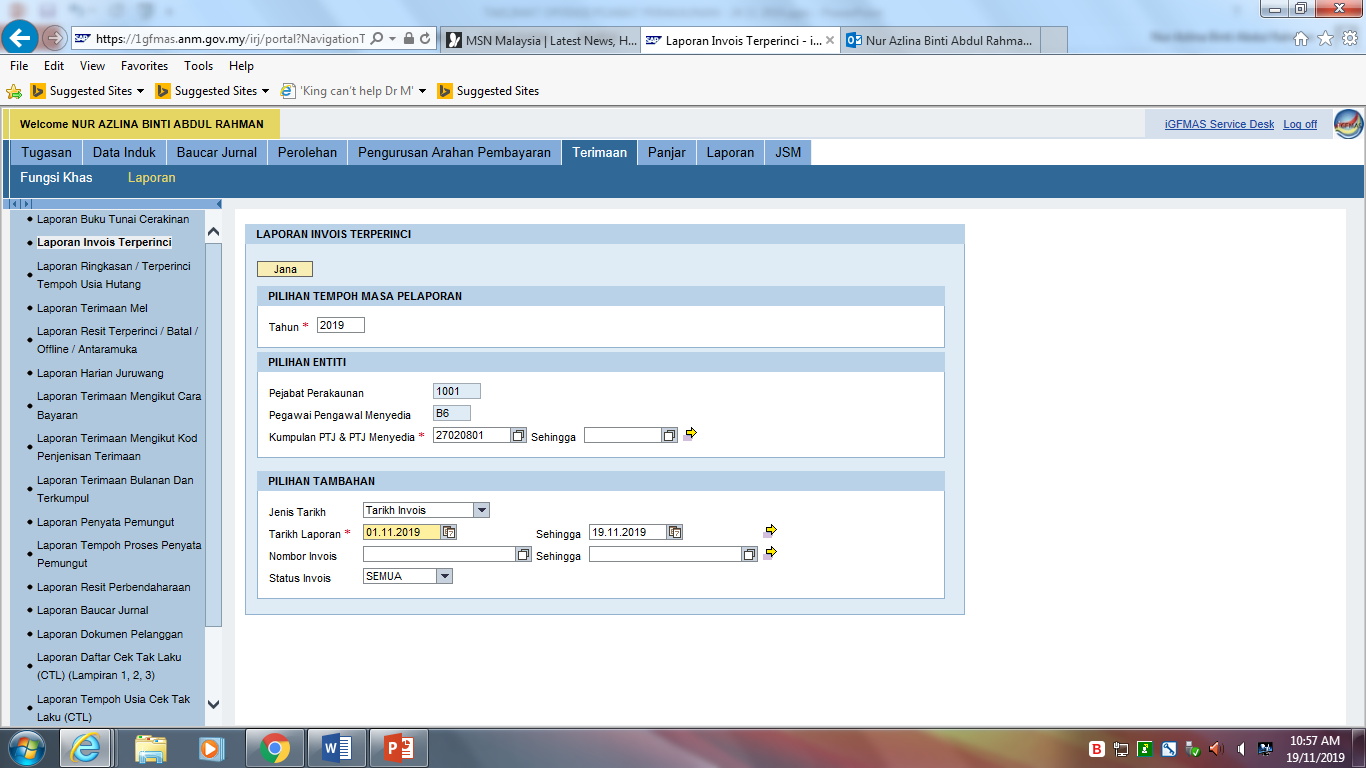 Masukan tarikh yang diperlukan
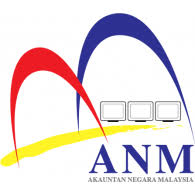 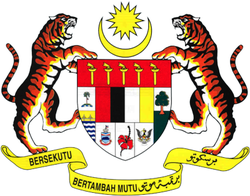 JABATAN AKAUNTAN NEGARA MALAYSIA NEGERI JOHOR
CONTOH LAPORAN INVOIS TERPERINCI
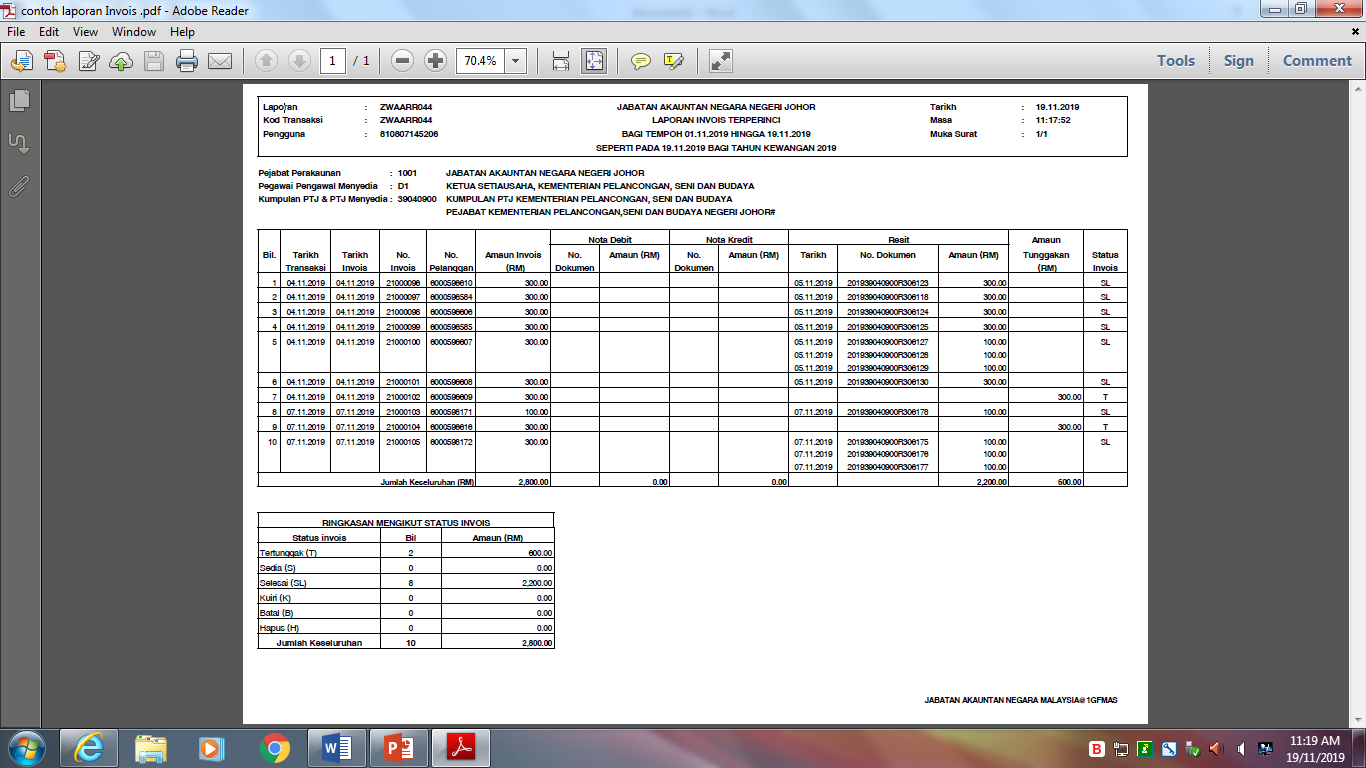 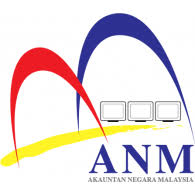 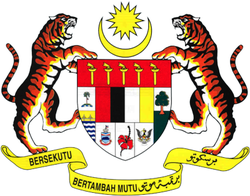 JABATAN AKAUNTAN NEGARA MALAYSIA NEGERI JOHOR
TATACARA PENYEDIAAN DOKUMEN
TATACARA PENYEDIAAN INVOIS – AR-21101 - Invois.pdf


TATACARA PENYEDIAAN RESIT - AR-21301 - Resit Biasa.pdf


TATACARA PEMBATALAN INVOIS (BJ-D9) - AR-21701 - Proses Baucar Jurnal.pdf
BAYARAN BALIK HASIL(VOT B11)
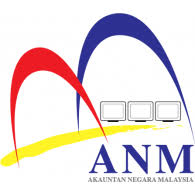 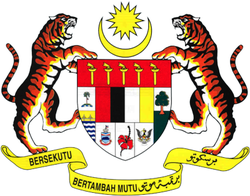 JABATAN AKAUNTAN NEGARA MALAYSIA NEGERI JOHOR
ISU-ISU
Terdapat sesetengah PTJ yang masih lagi tidak mematuhi senarai semak terbaru sebagaimana diselaraskan dalam SPANM Bil 3/2019

PTJ juga perlu memastikan akaun bank yang disertakan dalam permohonan adalah yang terkini bagi mengelakkan berlakunya EFT BATAL
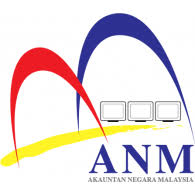 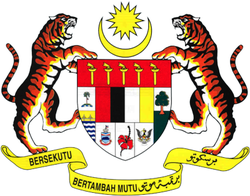 JABATAN AKAUNTAN NEGARA MALAYSIA NEGERI JOHOR
TINDAKAN PTJ
PTJ perlu rujuk senarai semak penghantaran dokumen  bagi permohonan Bayaran Balik Hasil di SPANM BIL.3/2019 bagi mengelakkan kuiri.

PTJ juga perlu memastikan supaya pemohon menghantar penyata bank terkini bagi mengelakkan berlakunya EFT BATAL.

Tarikh akhir bagi penyerahan dokumen Bayaran Balik Hasil adalah pada 28.11.2019 (tertakluk kepada peruntukan). Dokumen yang diterima selepas tarikh ini akan diproses pada tahun hadapan.
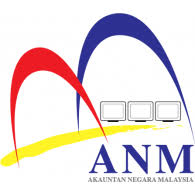 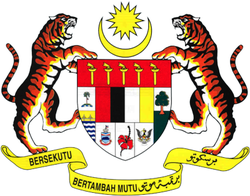 JABATAN AKAUNTAN NEGARA MALAYSIA NEGERI JOHOR
BAYARAN EFT/CEK BATAL
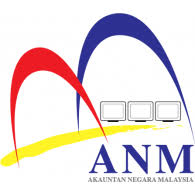 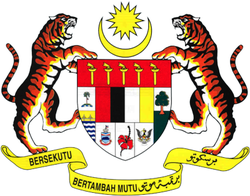 JABATAN AKAUNTAN NEGARA MALAYSIA NEGERI JOHOR
ISU-ISU
PTJ tidak maklum berkenaan terdapat EFT/Cek batal yang perlu dibuat gantian.

EFT/Cek Batal disebabkan kesilapan pada kod/nombor akaun bank penerima

PTJ tidak menghantar borang penggantian EFT/Cek 
      (bagi tahun 2014-2017)
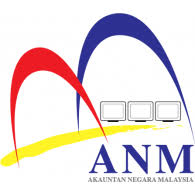 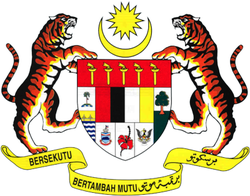 JABATAN AKAUNTAN NEGARA MALAYSIA NEGERI JOHOR
TINDAKAN PTJ
PTJ perlu menyemak Laporan Cek/EFT batal yang belum diganti secara harian, semak keperluan penggantian dan buat tindakan (penggantian/jurnal) dalam tempoh 7 hari. (rujuk SPANM Bil 7/2018 Lampiran F para 2.2.

PTJ juga perlu menyemak sama ada penerima bayaran berdaftar dengan ePerolehan atau tidak. 
     * Berdaftar dengan ePerolehan : penerima bayaran kemaskini di dalam  
                                                          ePerolehan. 
     * Tidak berdaftar dengan ePerolehan : penerima bayaran kemaskini di   
                                                                   eVendor.
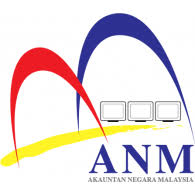 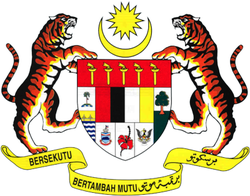 JABATAN AKAUNTAN NEGARA MALAYSIA NEGERI JOHOR
TINDAKAN PTJ
Sila hantar borang penggantian Cek/EFT batal (2014-2017) dengan dokumen sokongan yang lengkap.	

Tarikh akhir bagi penyerahan Borang Penggantian Cek/EFT batal adalah pada 28.11.2019. Dokumen yang diterima selepas tarikh ini akan diproses pada tahun hadapan.
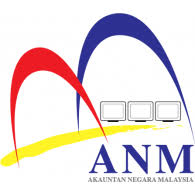 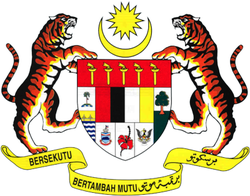 JABATAN AKAUNTAN NEGARA MALAYSIA NEGERI JOHOR
LAIN-LAIN KOD AKAUN
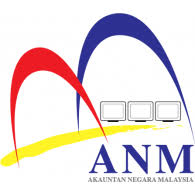 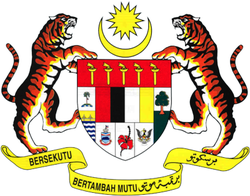 JABATAN AKAUNTAN NEGARA MALAYSIA NEGERI JOHOR
TINDAKAN PTJ
KOD 
L1311903 kwsp       L1311918 angkasa
Buat SEMAKAN dan pastikan akaun ini berbaki kosong pada hujung tahun.
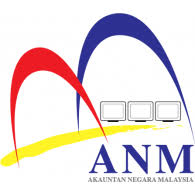 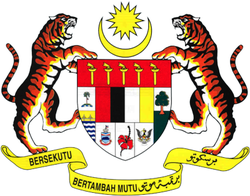 JABATAN AKAUNTAN NEGARA MALAYSIA NEGERI JOHOR
UNIT
PENGURUSAN DANA
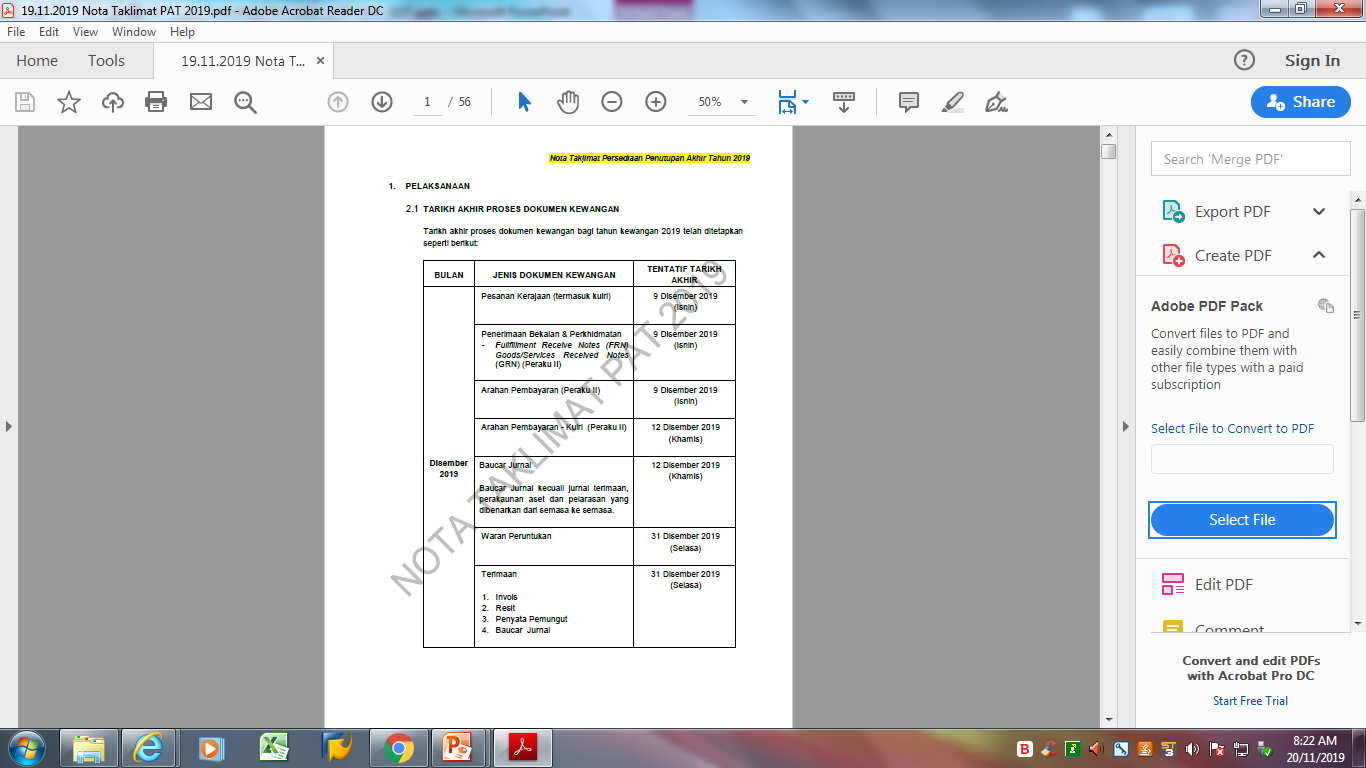 Disember 2019
TENTATIF TARIKH AKHIR PROSES DOKUMEN KEWANGAN BAGI TAHUN KEWANGAN 2019
PERINGATAN : TARIKH AKHIR ADALAH TERTAKLUK KEPADA PERUBAHAN TARIKH DARI KEMENTERIAN KEWANGAN
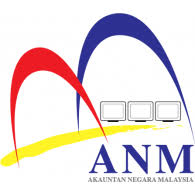 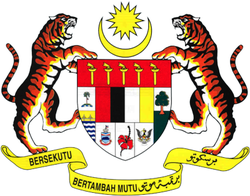 JABATAN AKAUNTAN NEGARA MALAYSIA NEGERI JOHOR
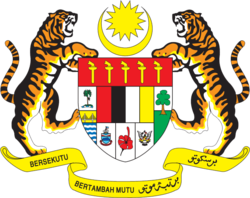 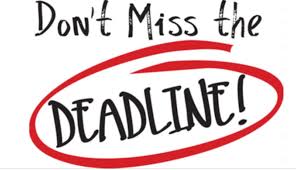 TENTATIF TARIKH AKHIR PENYERAHAN – 
PESANAN KERAJAAN/ TANGGUNGAN / WPUA
JABATAN AKAUNTAN NEGARA MALAYSIA NEGERI JOHOR
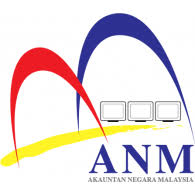 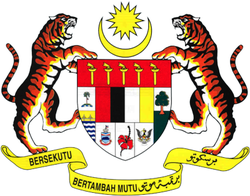 72
PROSES PEMBAYARAN BIL PUKAL
RUJUKAN : 
*MANUAL PROSEDUR KERJA iGFMAS  
(MPK AP-13)
*SPANM  7/2018
1
Jana Laporan Bulanan Pembayaran Pukal
TANGGUNGJAWAB PTJ
PTJ
2
Semak Laporan   
          Bulanan 
   Pembayaran pukal   
       dengan Bil diterima 
              dari Agensi &  
              dokumen sokongan
3            
      Hubungi Agensi 
     jika terdapat perbezaan antara Laporan
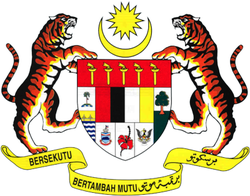 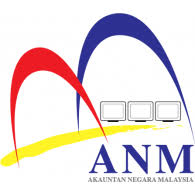 JABATAN AKAUNTAN NEGARA MALAYSIA NEGERI JOHOR
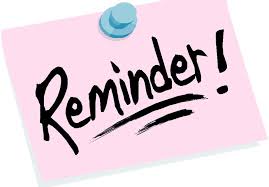 TENTATIF TARIKH AKHIR PENYERAHAN – TERIMAAN
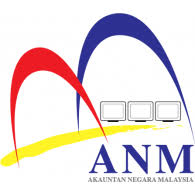 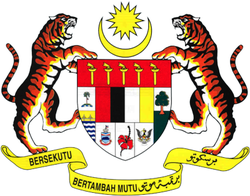 JABATAN AKAUNTAN NEGARA MALAYSIA NEGERI JOHOR
UNIT
GAJI
Pengurusan Gaji – Tarikh Pemprosesan Gaji Disember 2019 dan BKK 2019
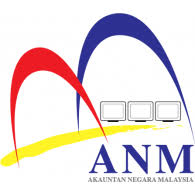 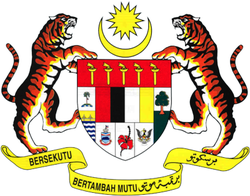 JABATAN AKAUNTAN NEGARA MALAYSIA NEGERI JOHOR
PENGURUSAN GAJI & BKK 2019
Proses kunci masuk (akan dilaksanakan secara ‘batch’ oleh Pejabat Perakaunan) dan semakan (perlu dilaksanakan oleh PTJ) pembayaran BKK Tahun 2019 ini perlu diselesaikan selewat-lewatnya pada 02 Disember 2019 (Isnin).
PTJ perlu terlebih dahulu memastikan peruntukan dibawah OS17000 dan OS29000 ada, atau sekiranya tiada, waran kosong dengan cajline yang TEPAT telah diwujudkan.
Semakan maklumat peruntukan ini perlu dibuat dan diselesaikan (sekiranya berkaitan) selewat-lewatnya pada 26 November 2019 (Selasa).
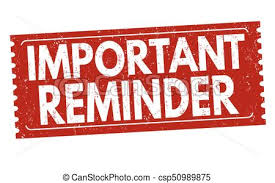 Pembayaran BKK Tahun 2019
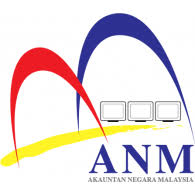 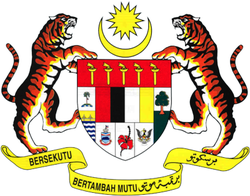 JABATAN AKAUNTAN NEGARA MALAYSIA NEGERI JOHOR
Pengurusan Gaji – SG10
Pengwujudan/ Pengemaskinian maklumat PC baharu atau sedia ada.
Pendaftaran No. Majikan baharu ke dalam sistem untuk caruman/ bayaran kepada KWSP, PERKESO dan LHDNM.
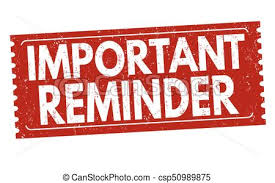 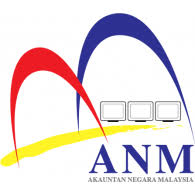 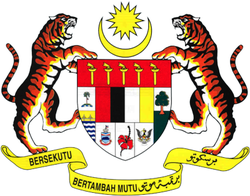 JABATAN AKAUNTAN NEGARA MALAYSIA NEGERI JOHOR
Kemaskini : 25 November 2019
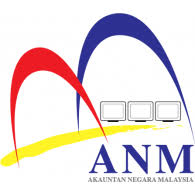 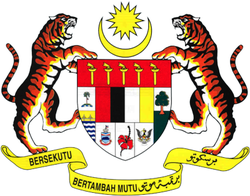 JABATAN AKAUNTAN NEGARA MALAYSIA NEGERI JOHOR
Pengurusan Gaji – Perpindahan Pegawai
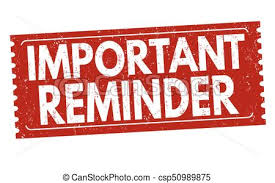 Hebahan peringatan terakhir senarai PTJ yang tidak melaksanakan proses Transfer In akan dibuat pada 19 Disember 2019.
Sekiranya tindakan Transfer Out telah dilaksanakan, PTJ perlu memastikan tindakan Transfer In oleh Pejabat Baru perlu diambil selewat-lewatnya pada 25 Disember 2019. Jika tidak, proses Transfer Out tersebut TIDAK BERJAYA.
TRANSFER IN & OUT
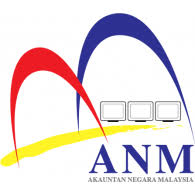 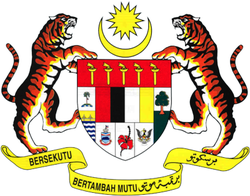 JABATAN AKAUNTAN NEGARA MALAYSIA NEGERI JOHOR
TERIMA KASIH